Chapter 7
Speciality Ground Transportation
Speciality Ground Transportation
Speciality ground transportation
Walking
 hiking
 trekking
 backpacking
 sight jogging
Animals
 dog sledding
 donkey taxis
 horseback
RV
Automobile experiences
 theme parks
 GoCar
 world class driving
 racing adventures
 off-road trekking
Cycles
Rickshaw
Segways
Recreational Vehicles
RV: a motorized or towable vehicle that combines transportation and temporary living quarters for travel, recreation and camping. RVs do not include mobile homes, off-road vehicles, snowmobiles or conversion vehicles (Recreation Vehicle Industry Association, 2012a).

Types of recreational vehicle
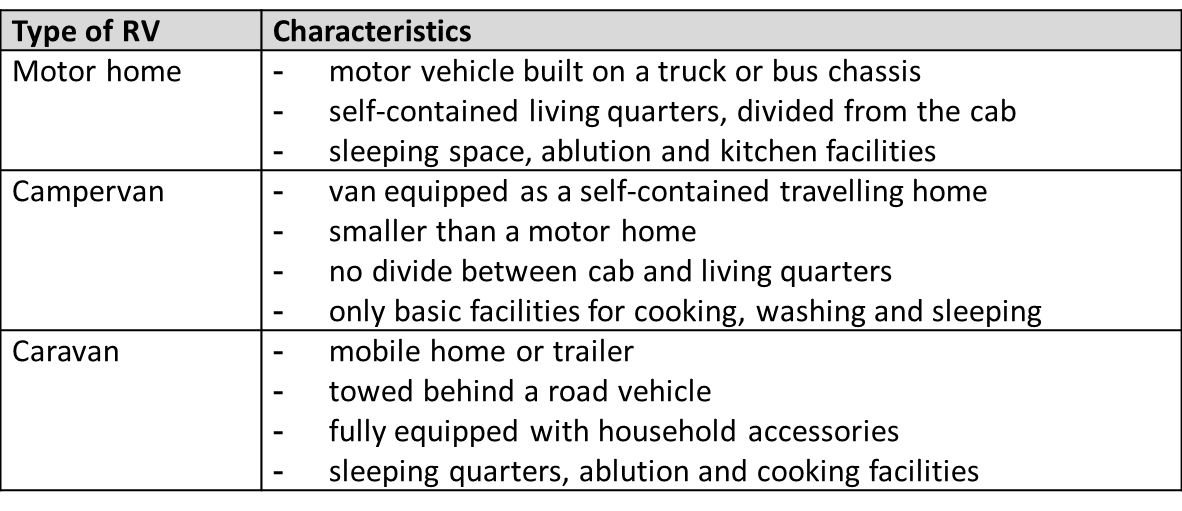 Demand
Age and income groups of RV travellers in Europe
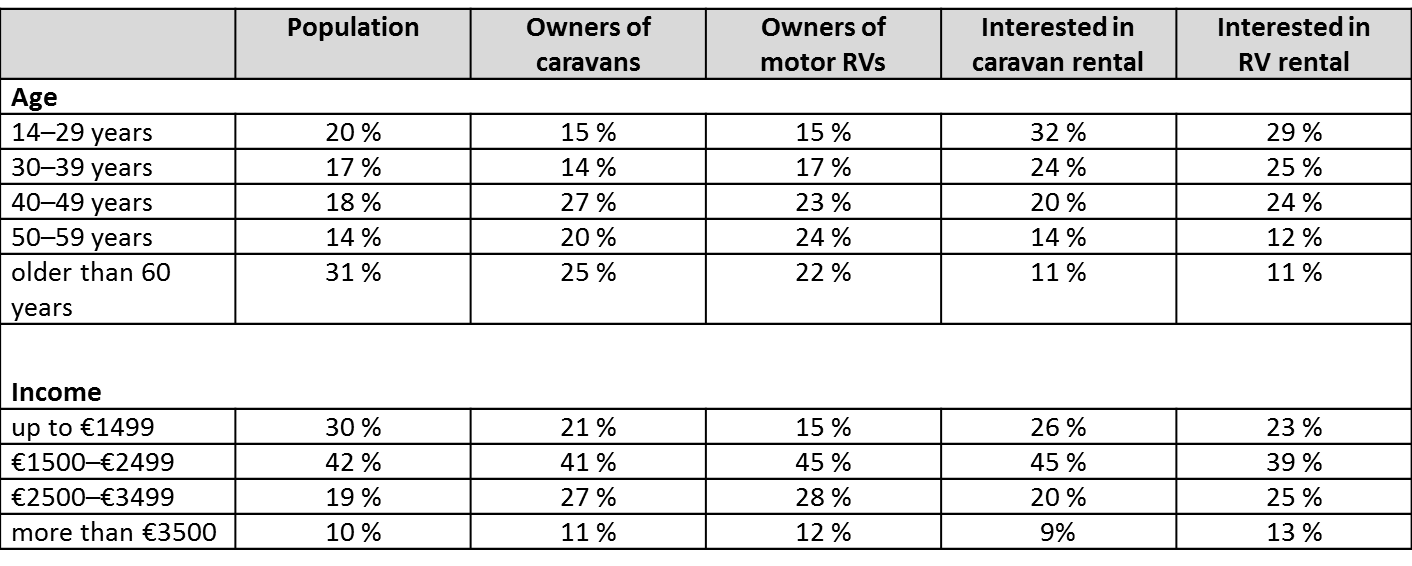 Source: Adapted from CIVD, 2010
Demand
Registrations of new recreational vehicles worldwide in 2010
Source: CVID, 2011
Supply
Registrations of new recreational vehicles in Europe in 2011
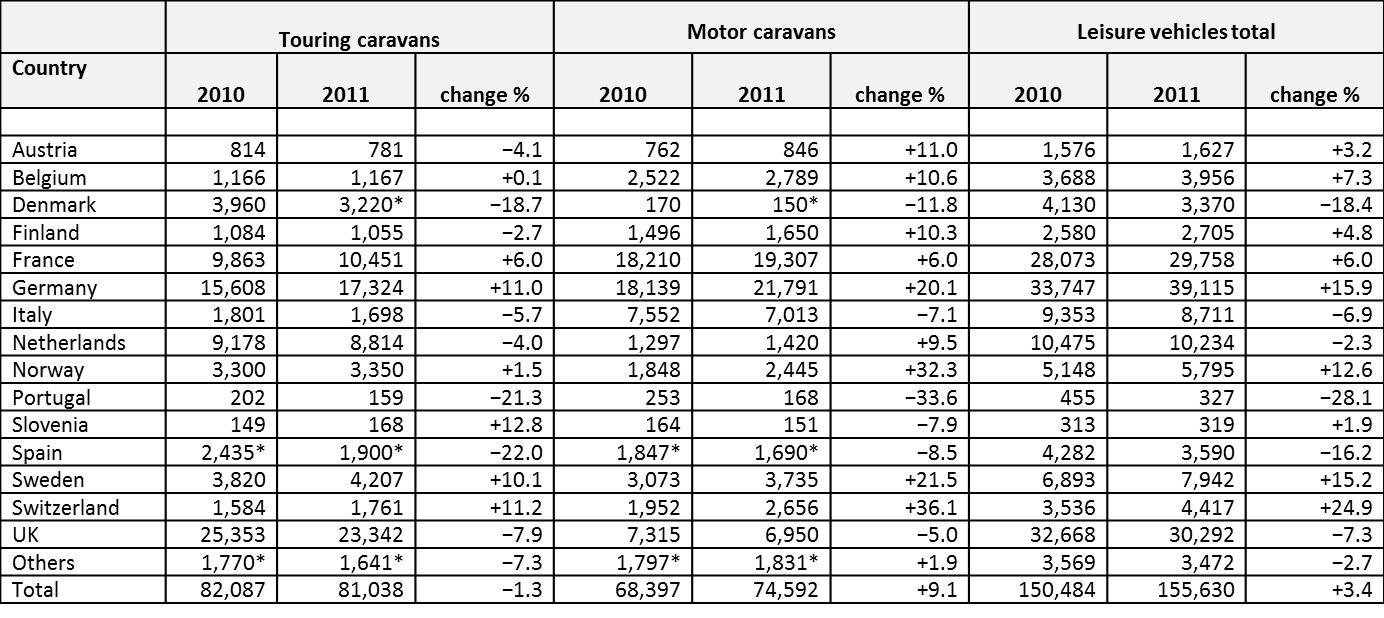 * Estimated
Source: European Caravan Federation